WIFI: TP-LINK_AP_E362
WIFI Password: 57893945
Iracionalne jednadžbe
Lidija Blagojević, prof. savjetnik
Ponavljanje…..
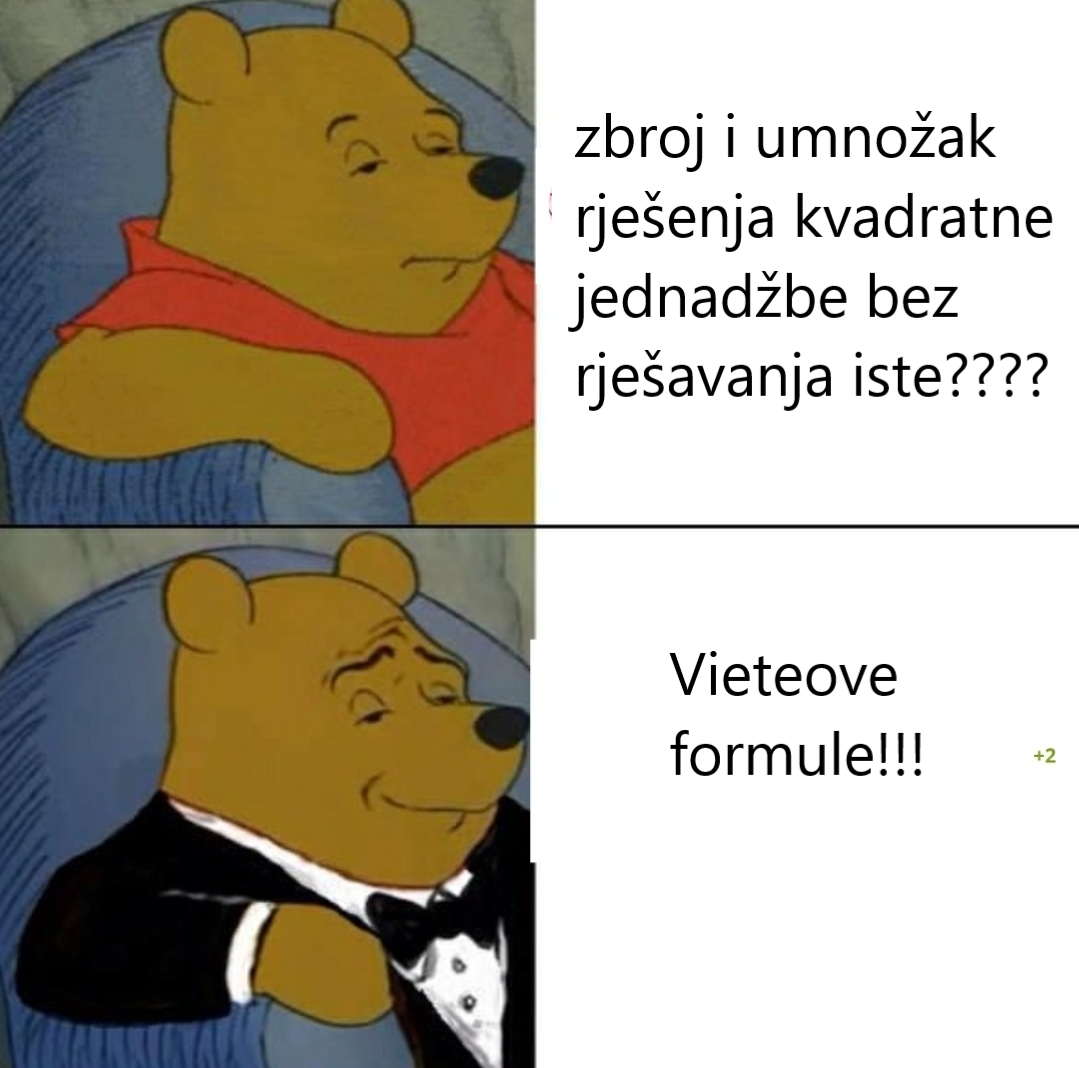 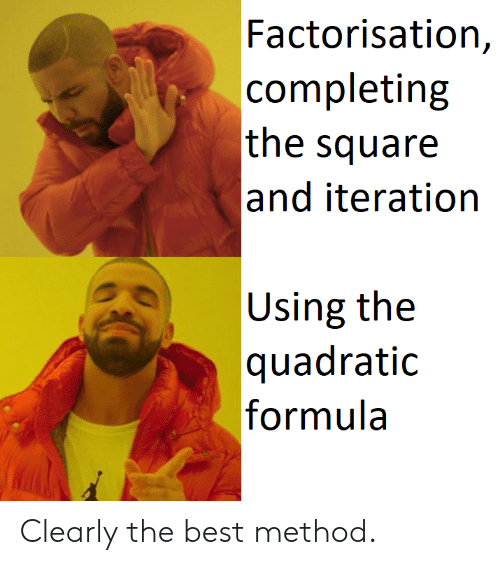 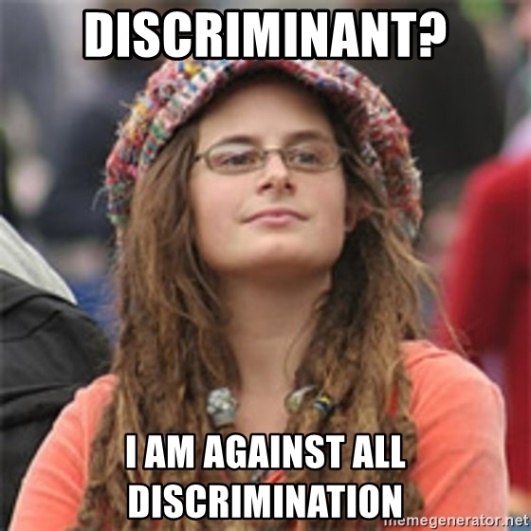 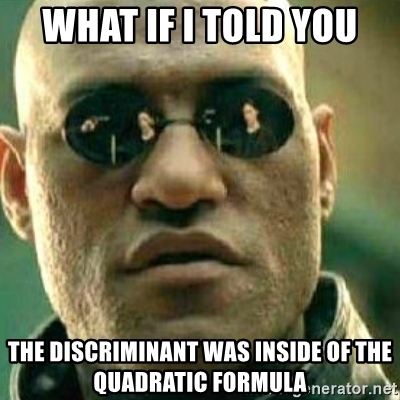 Skupovi  brojeva
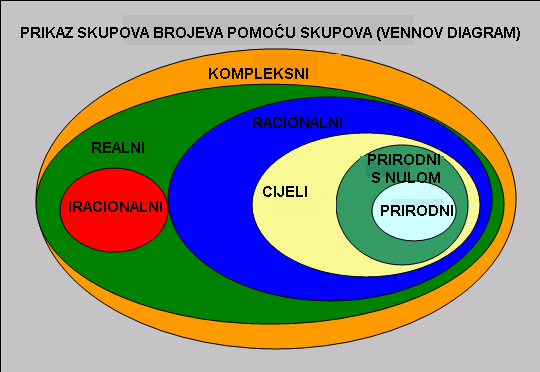 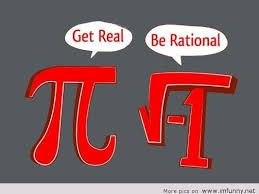 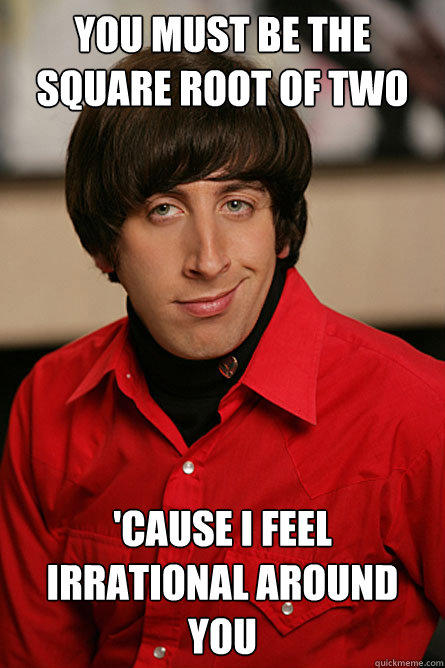 Vrste jednadžbi koje smo rješavali do sada….
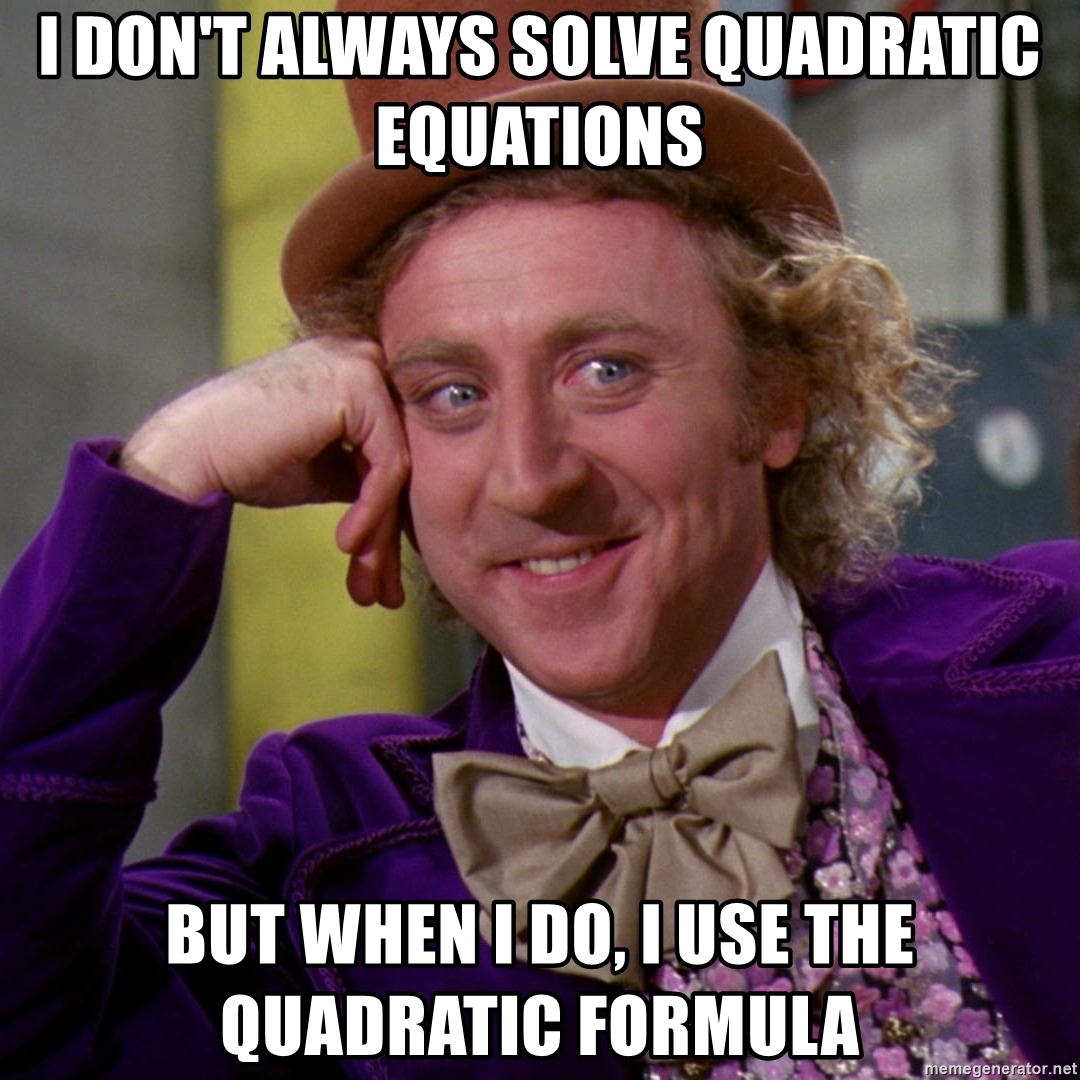 Linearne……. ax+b=c
Kvadratne……ax2+bx+c=0
Iracionalne……???
Kahoot.it
Iracionalne jednadžbe
Jednadžbe kod kojih se nepoznanica x nalazi unutar znaka za korjenovanje.
Rješavaju se kvadriranjem.
Budući da se kvadriranjem ne dobije uvijek jednadžba koja je ekvivalentna početnoj, potrebno je na kraju izvršiti provjeru dobivenog rješenja.
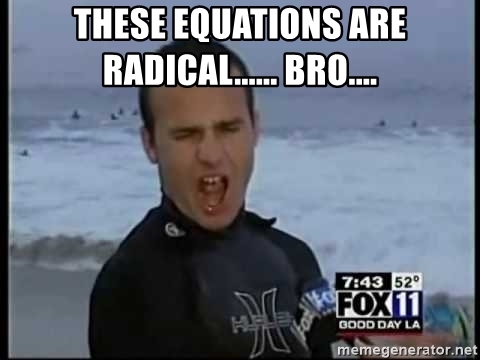 Zadatak 1. (str 57)
a)
Ostavi korijen sam na jednoj strani i onda kvadriraj cijelu jednadžbu.
Dobivena rješenja obavezno provjeri.
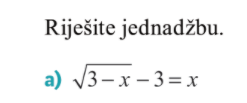 Zadatci (str. 61)
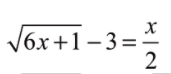 1.a)
Ostavi korijen sam na jednoj strani i onda kvadriraj cijelu jednadžbu
Dobivena rješenja obavezno provjeri


Riješeni zadatak slikaj mobitelom i pošalji na padlet
https://bit.ly/2FqAD9h

Linke je u Teamsu
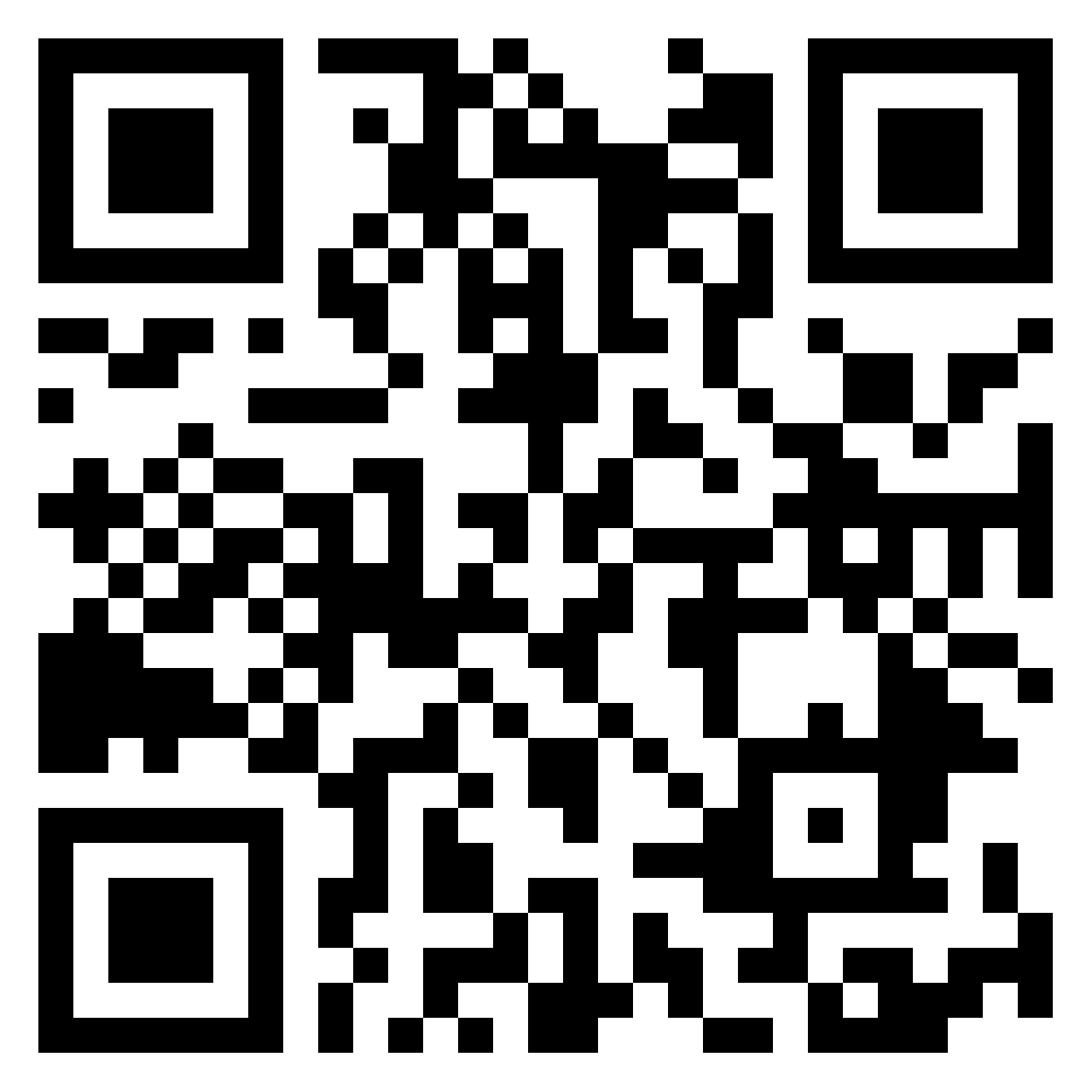 Zadatak 2. (str 57)
b)
Prebaci svaki korijen na jednu stranu, radi lakšeg kvadriranja.
Dobivena rješenja obavezno provjeri.
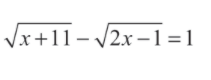 Rješenje
Zadatak 1. (str 61)
e)
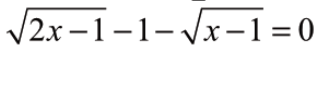 DZ 1. (str 61) a, c, f
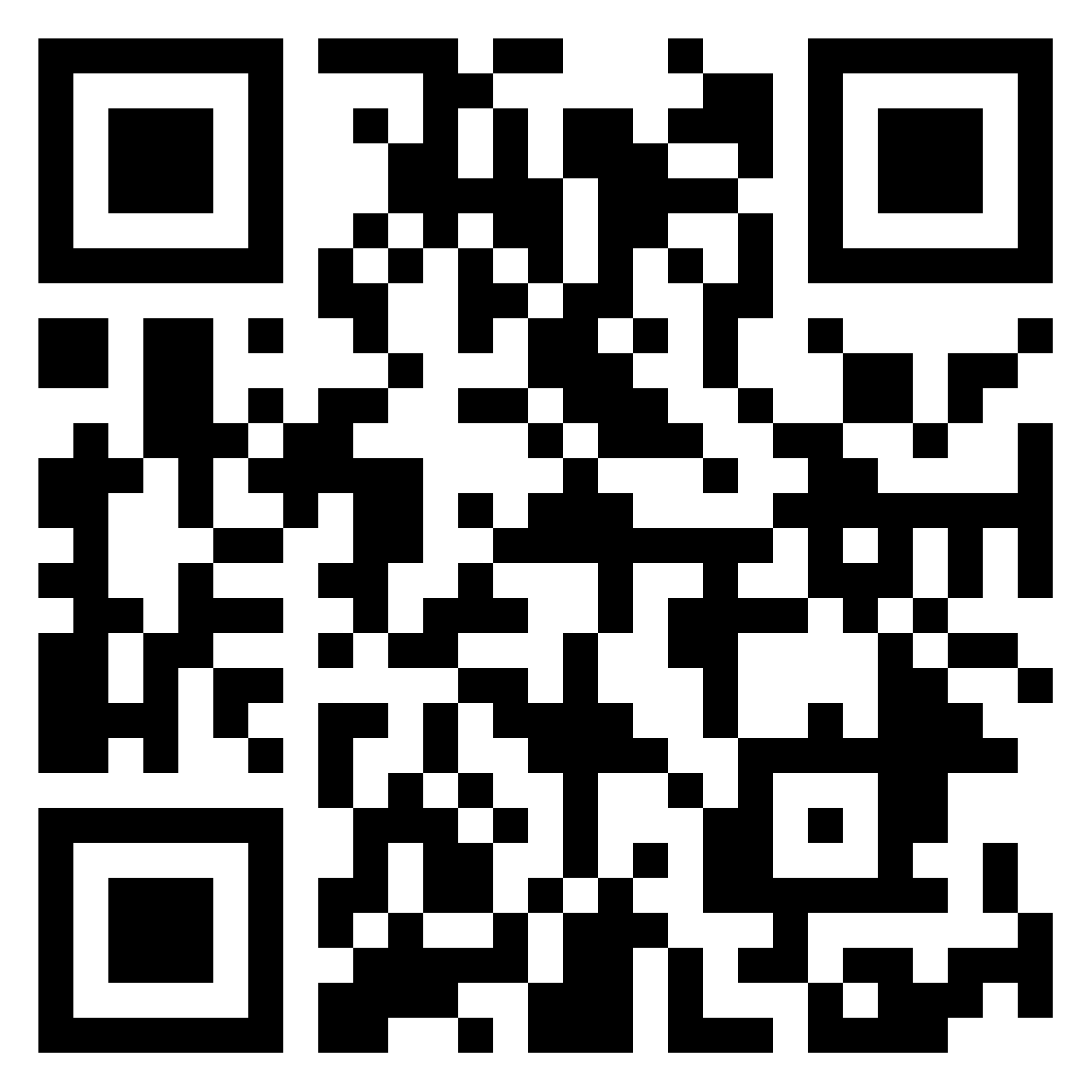 Riješi u bilježnici, slikaj mobitelom i sliku postavi na padlet
https://bit.ly/2FqDn6z

Link je u Teamsu
Jesmo li razumjeli?
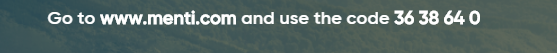 Bikvadratne jednadžbe
Lidija Blagojević, prof. savjetnik
Koliko rješenja ima kvadratna jednadžba?
Bikvadratna jednadžba
Koliko rješenja ima bikvadratna jednadžba?
Zadatak 3. (str. 60)
Uvodimo supstituciju x2=t
Zadatak 3.a (str.62)
DZ 3. (str 62) c, d, f
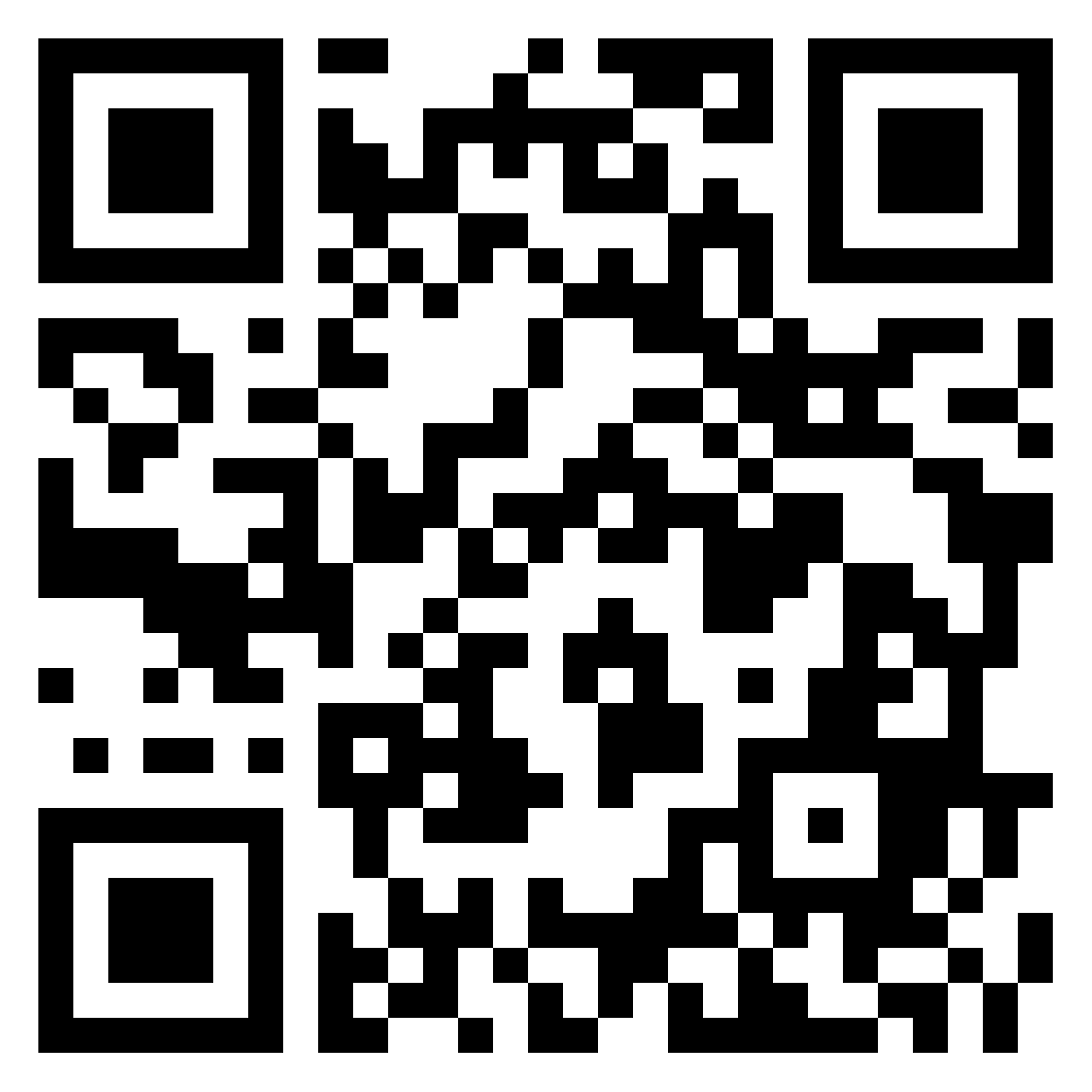 Riješi u bilježnici, slikaj mobitelom i sliku
postavi na padlet
https://bit.ly/31lNWQn

Link je u Teamsu
Izlazna kartica – bikvadratne jednadžbe
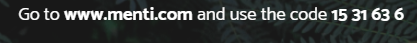 Jednadžbe viših stupnjeva
Lidija Blagojević, prof. savjetnik
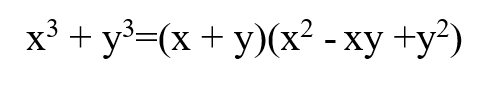 Primjer 1. (str. 61)
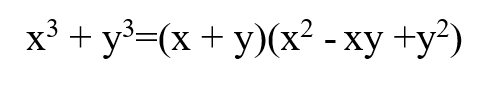 Primjer 2. (str. 61) grupiranje i rastavljanje na faktore
Primjer 3. str. 61. rastavljanjem na faktore
Minuta za kraj….
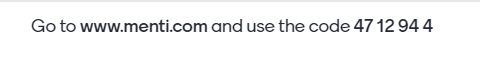